HABs Ohio River Quick Look – Flight on September 3, 2015
Bob Shuchman
Mike Sayers
Reid Sawtell
Glenn Sullivan
Quicklook HAB Products
Harmful Algal Blooms (HAB) identified using NASA GLEAMS airborne hyperspectral imagery
Cyanobacterial Index (CI) algorithm (Wynne et al. Stumpf et al.) applied to GLEAMS imagery
All CI images are shown on a log scale with hotter colors representing greater HAB presence 
Note: Land pixels have not been removed, therefore high CI values associated with land are present in some images
2
Aircraft Flight Lines - September 3, 2015
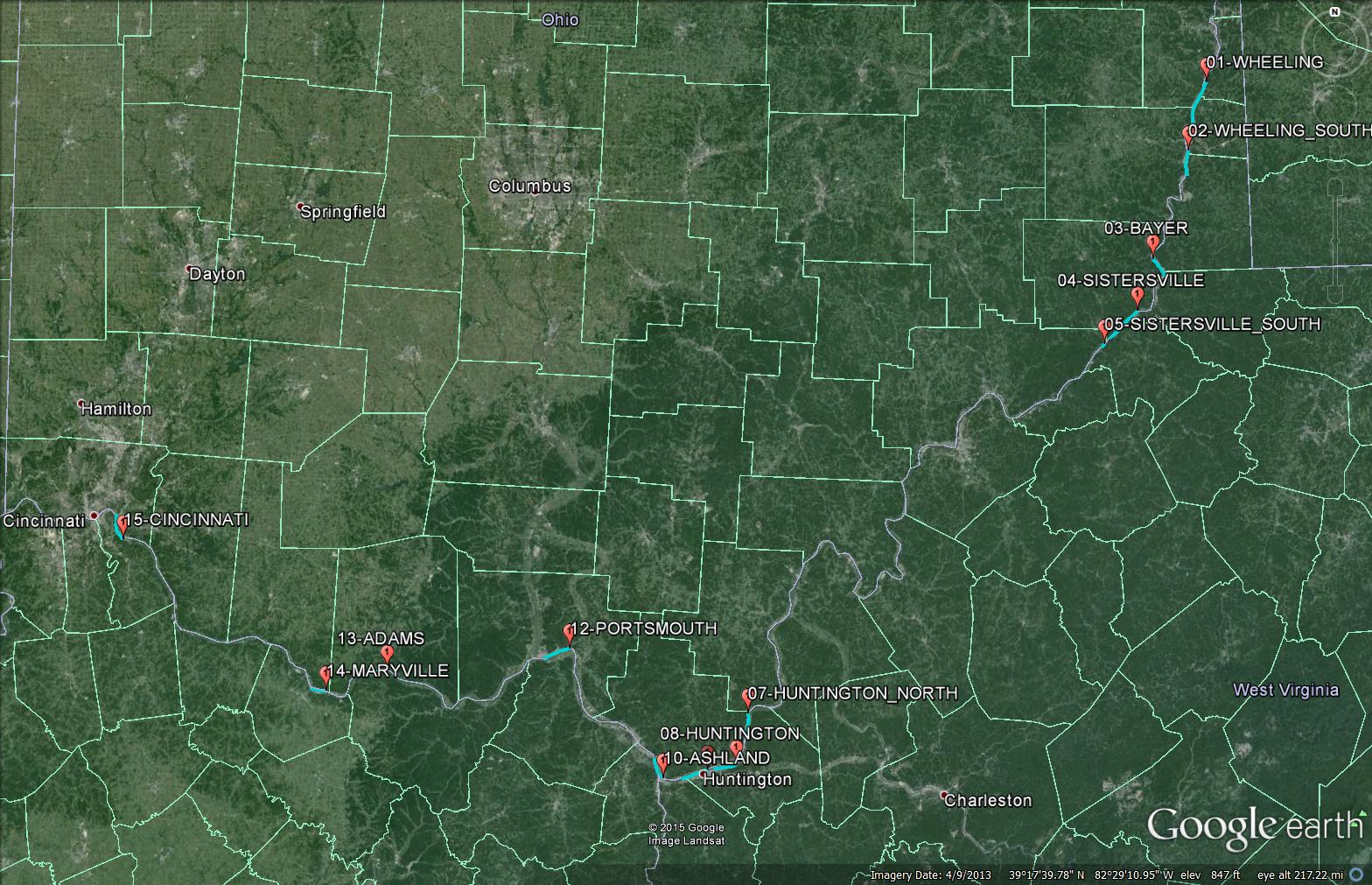 3
Tracks 1 – Wheeling – September 3, 2015
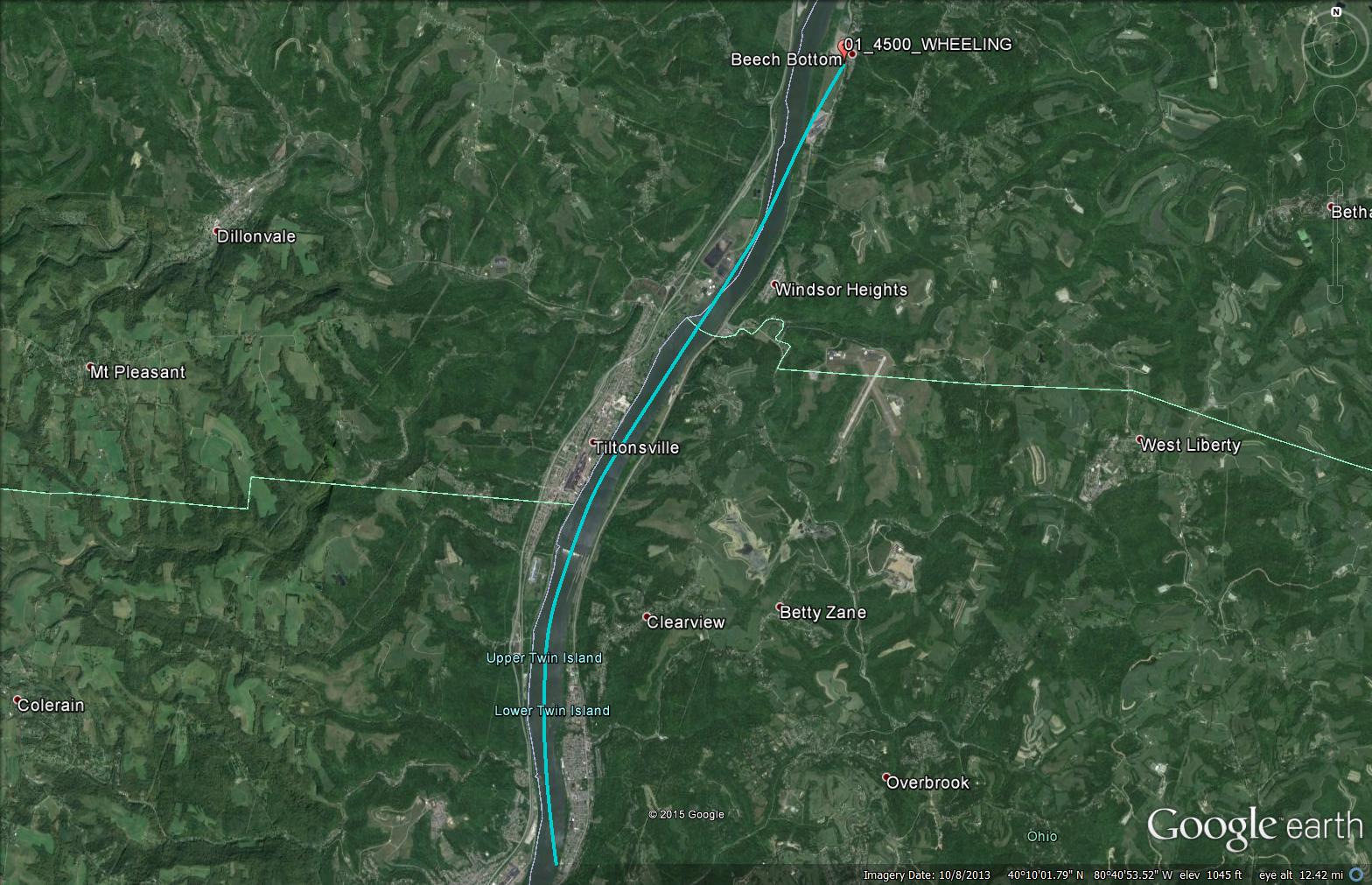 4
Tracks 1 – Wheeling – September 3, 2015
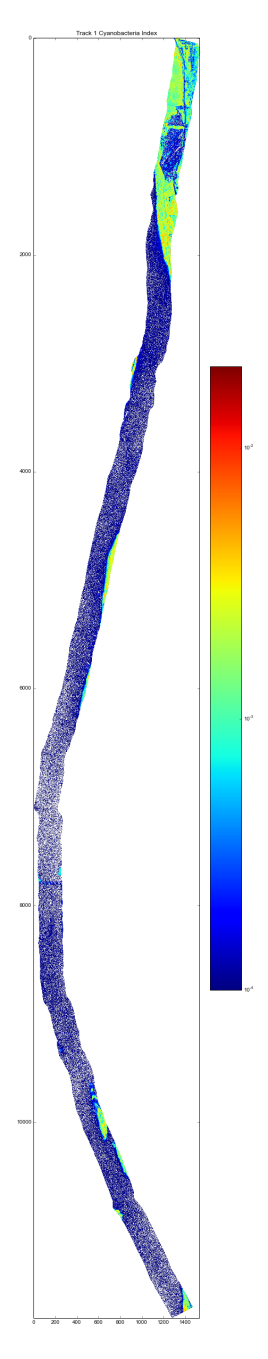 No significant HABs detected
Note: High CI values are land
5
Tracks 2 – Wheeling South – September 3, 2015
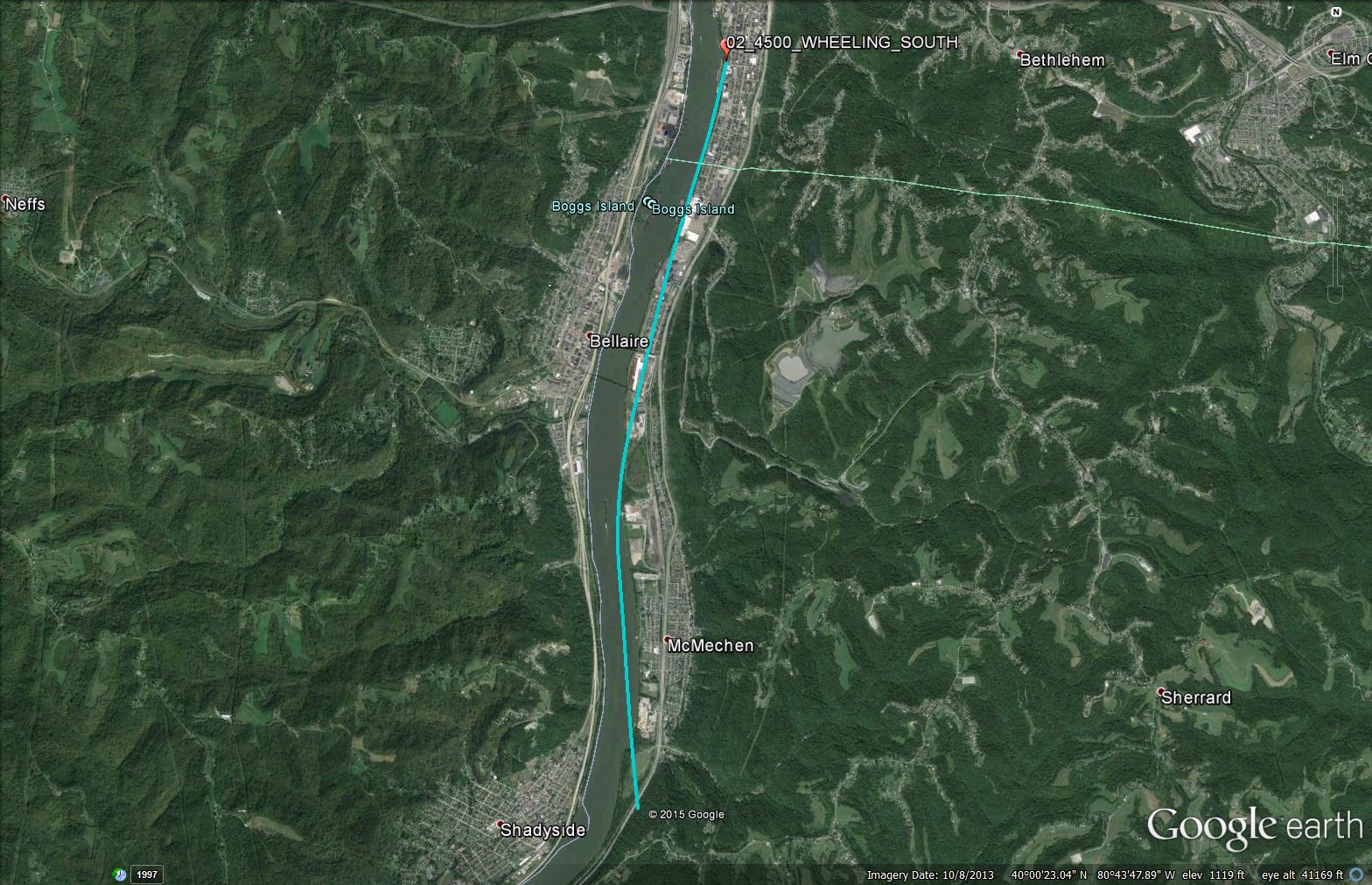 6
Tracks 2 – Wheeling South – September 3, 2015
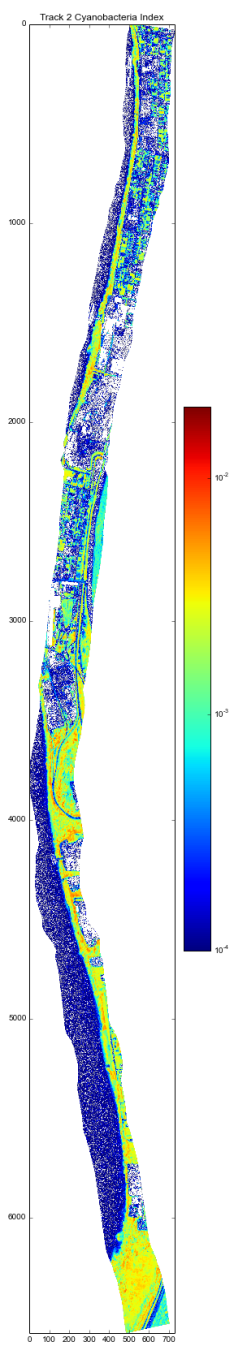 No significant HABs detected
Note: High CI values are land
7
Track 3 – Bayer – September 3, 2015
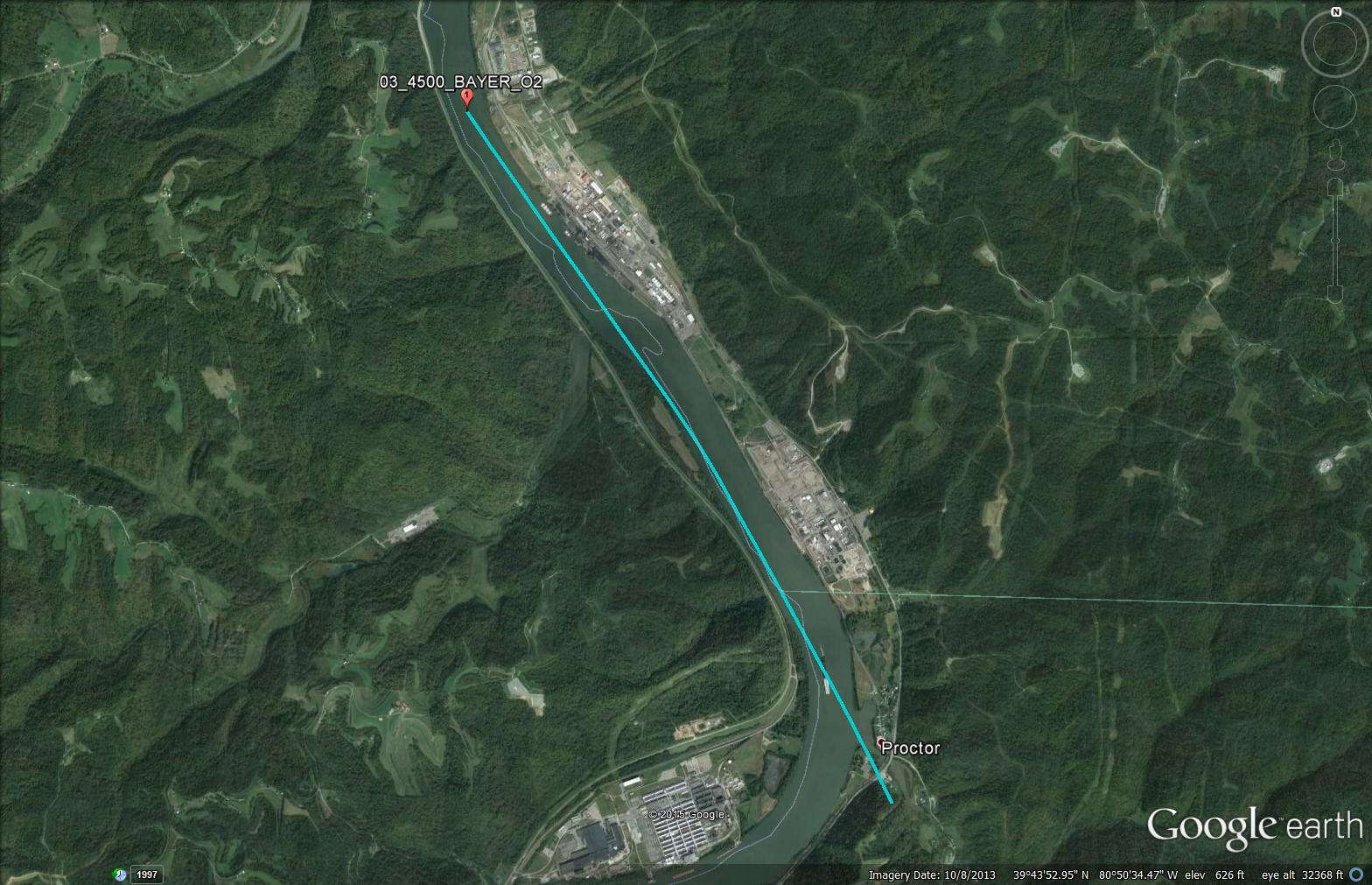 8
Track 3 – Bayer – September 3, 2015
Track 3
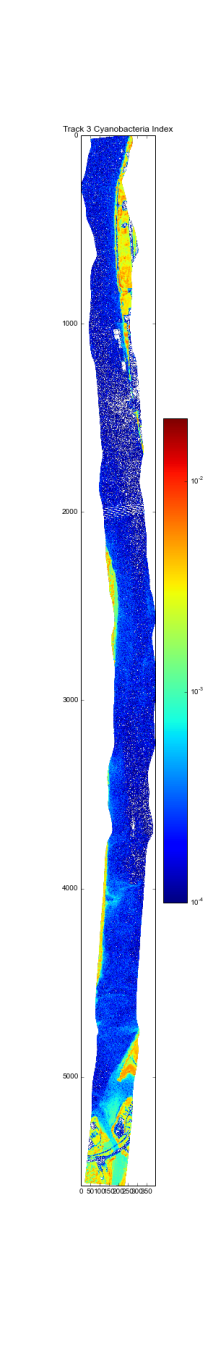 Possible low level HABs detected
Note: High CI values are land
9
Tracks 4, 5 – Sistersville – September 3, 2015
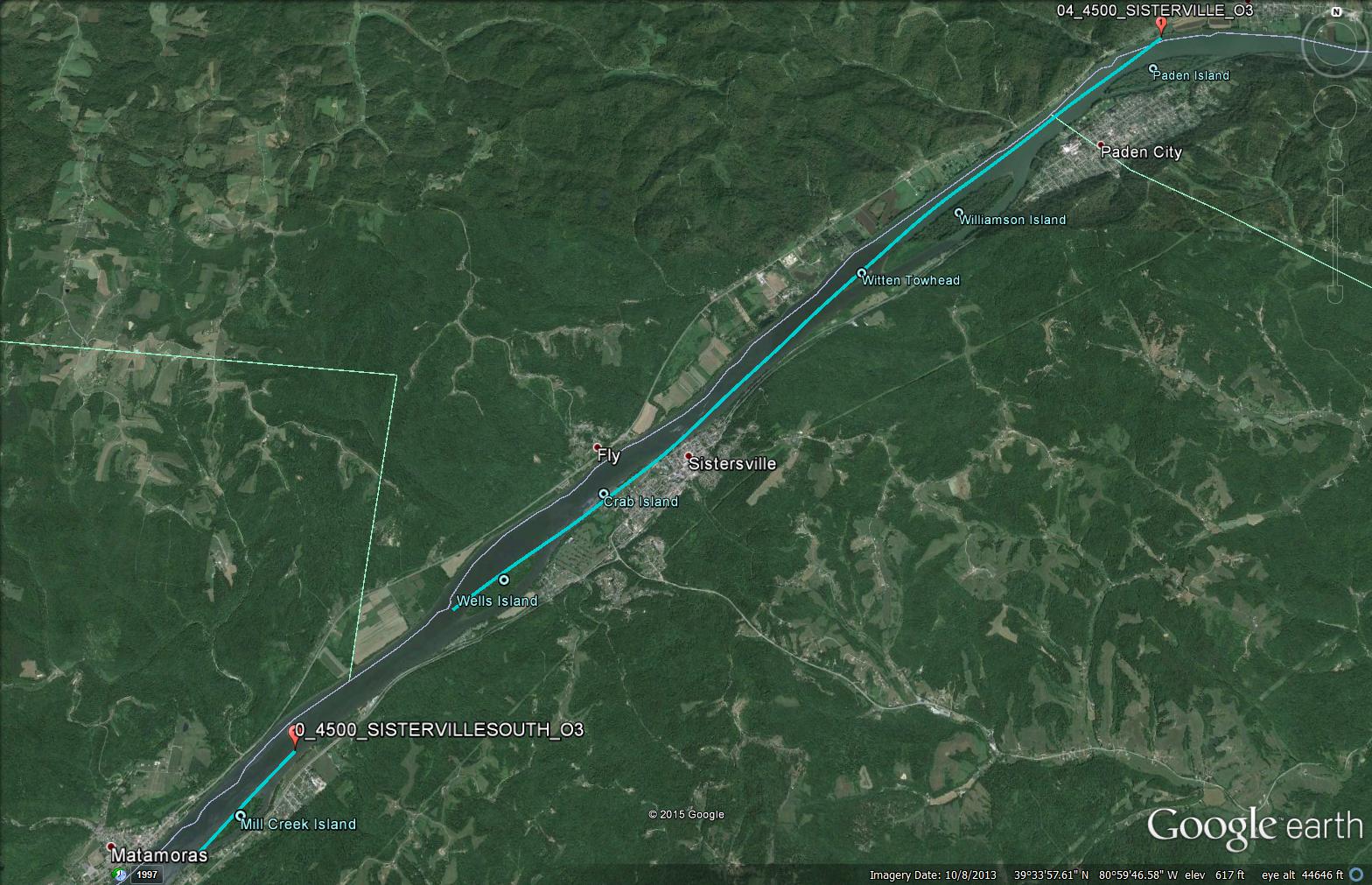 10
Tracks 4, 5 – Sistersville – September 3, 2015
Track 4
Track 5
No significant or very low HABs detected
Note: High CI values are land
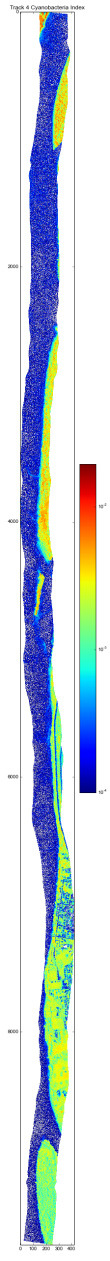 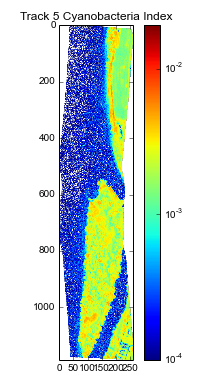 11
Track 6 – September 3, 2015
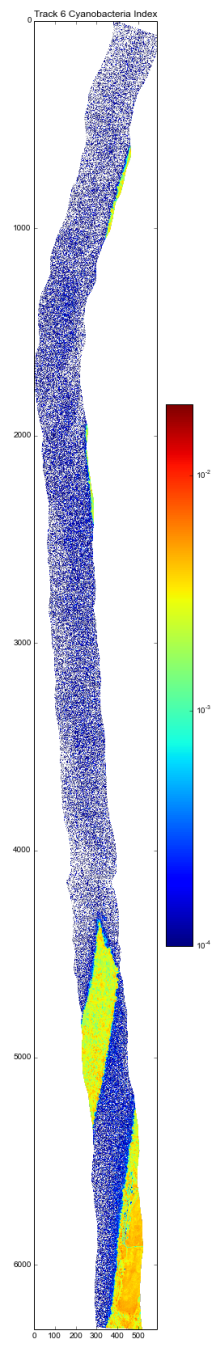 No significant HABs detected
Note: High CI values are land
12
Tracks 7, 8, 9 – Huntington –September 3, 2015
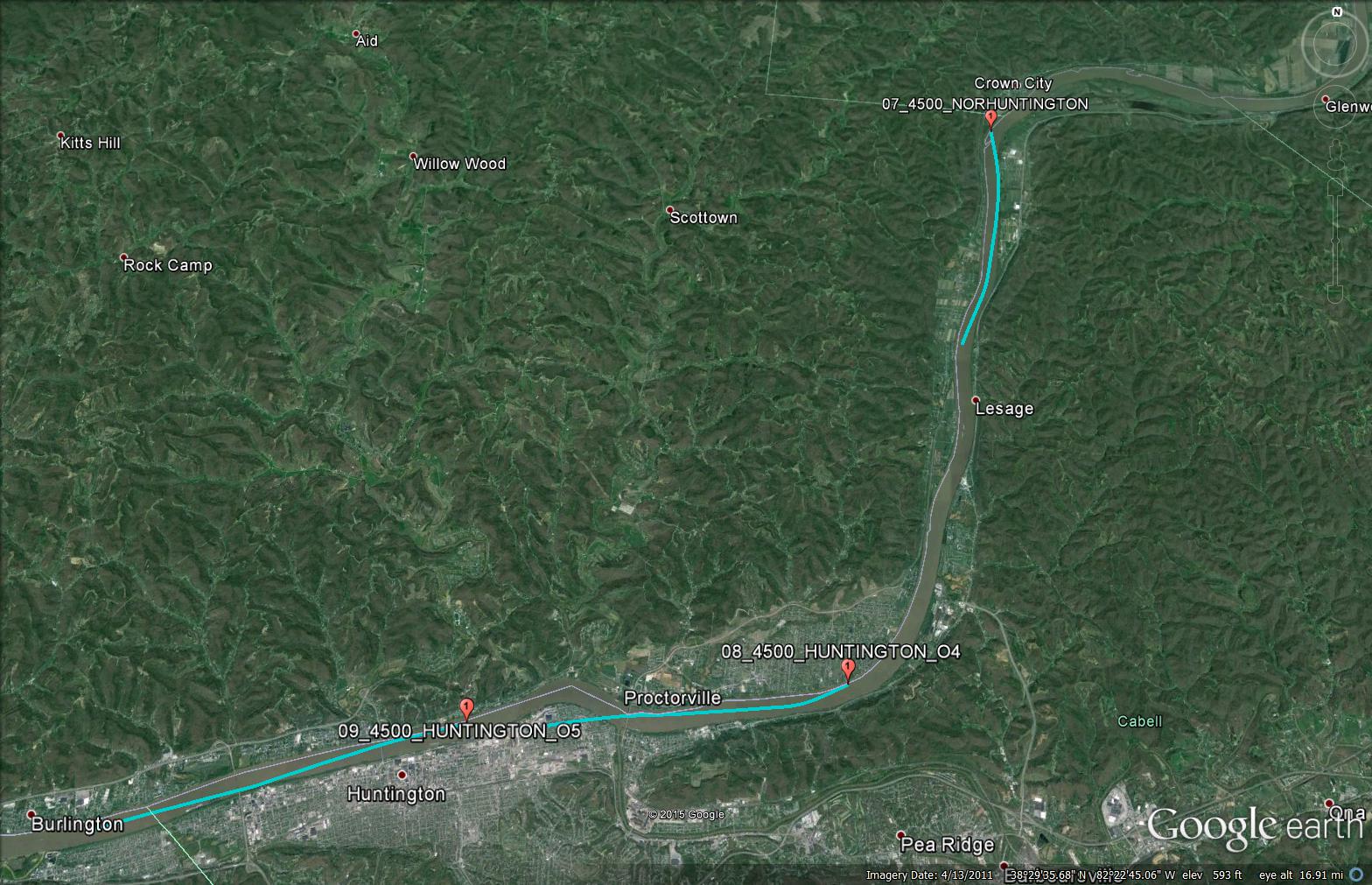 13
Tracks 7, 8, 9 – Huntington –September 3, 2015
Track 9
Track 8
Track 7
Low to medium HABs detected
Note: Visible HABs streaks
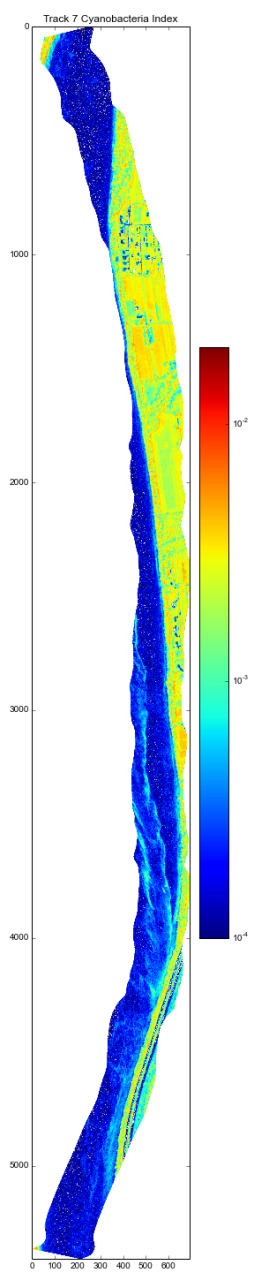 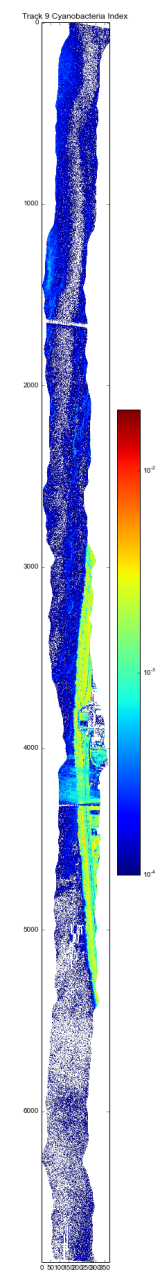 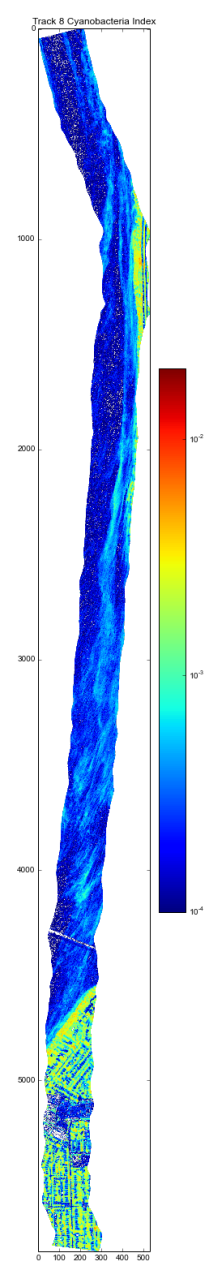 14
Track 10 – Ashland – September 3, 2015
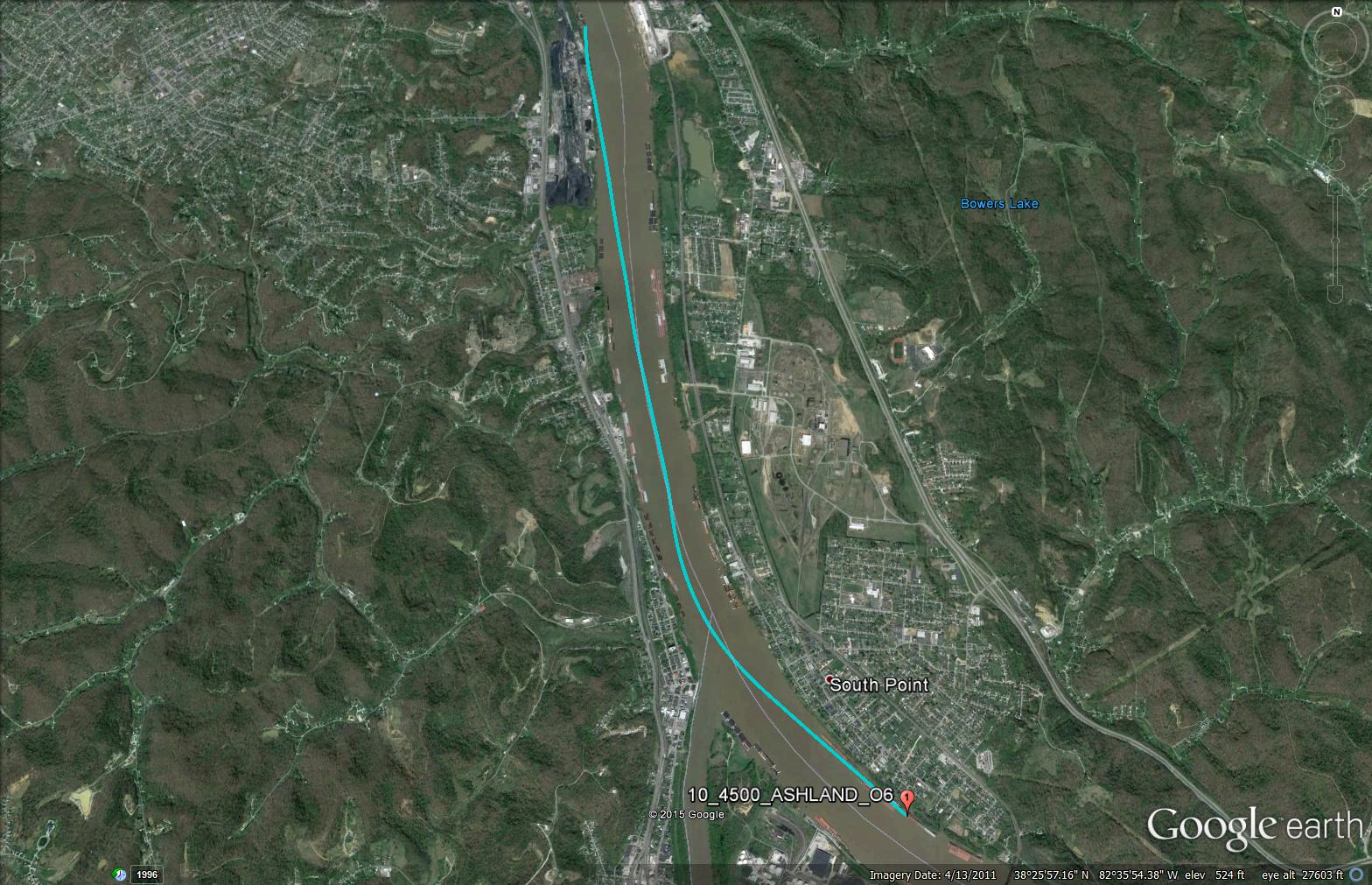 15
Track 10 – Ashland –September 3, 2015
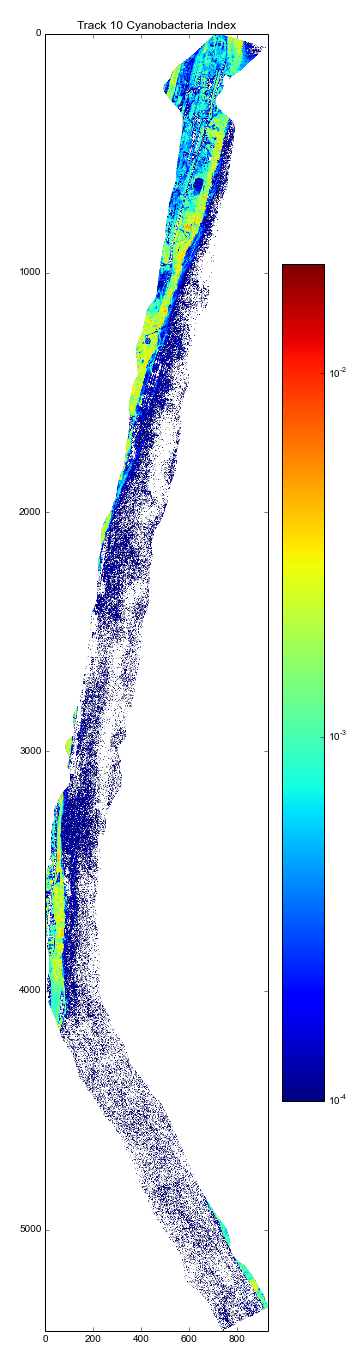 No significant HABs detected
Cloud shadows may interfere with results
Note: High CI values are land
16
Track 11 – September 3, 2015
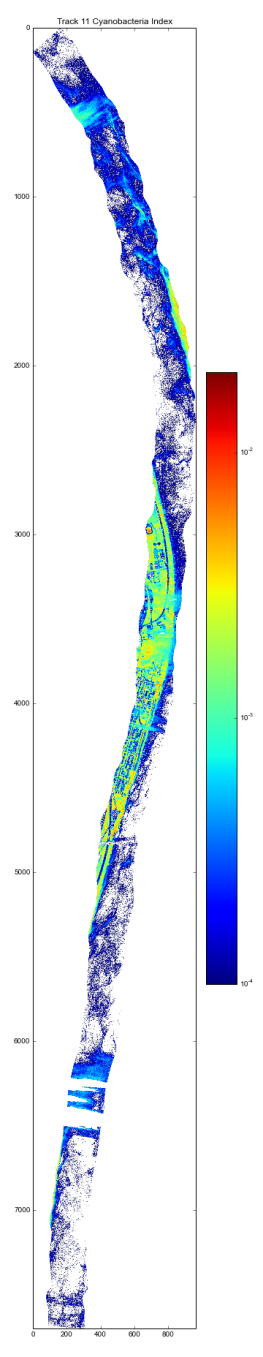 Low to moderate HABs detected (at top of image)
Haze and clouds may interfere with results
Note: Bloom streak formation (top of image)
17
Track 12 – Portsmouth – September 3, 2015
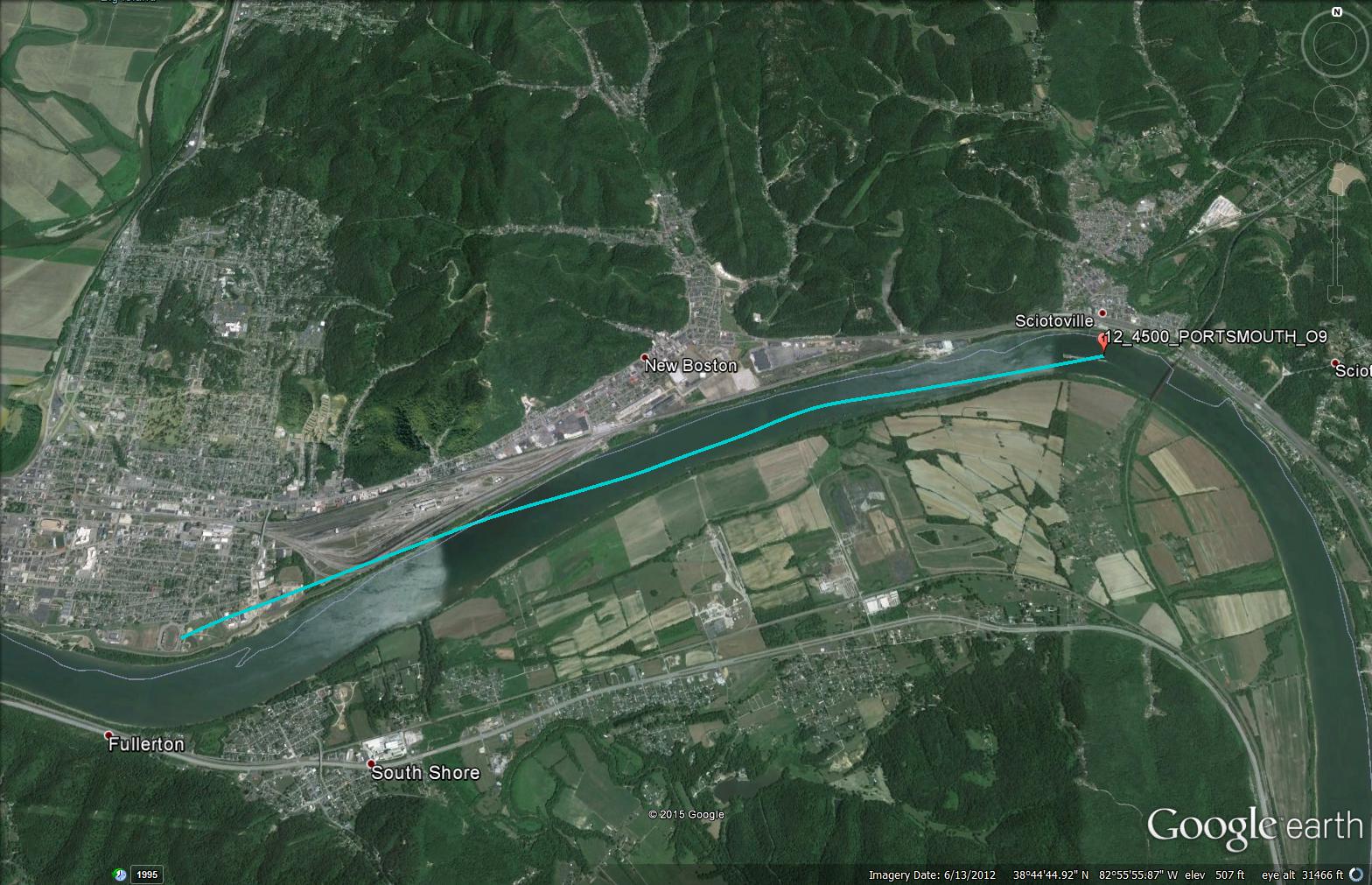 18
Track 12 – Portsmouth –September 3, 2015
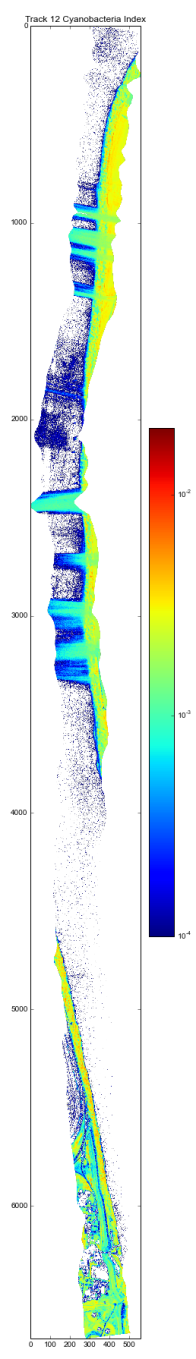 No significant HABs detected
Note: High CI values are land
Bright spots are clouds
19
Track 13 – Adams – September 3, 2015
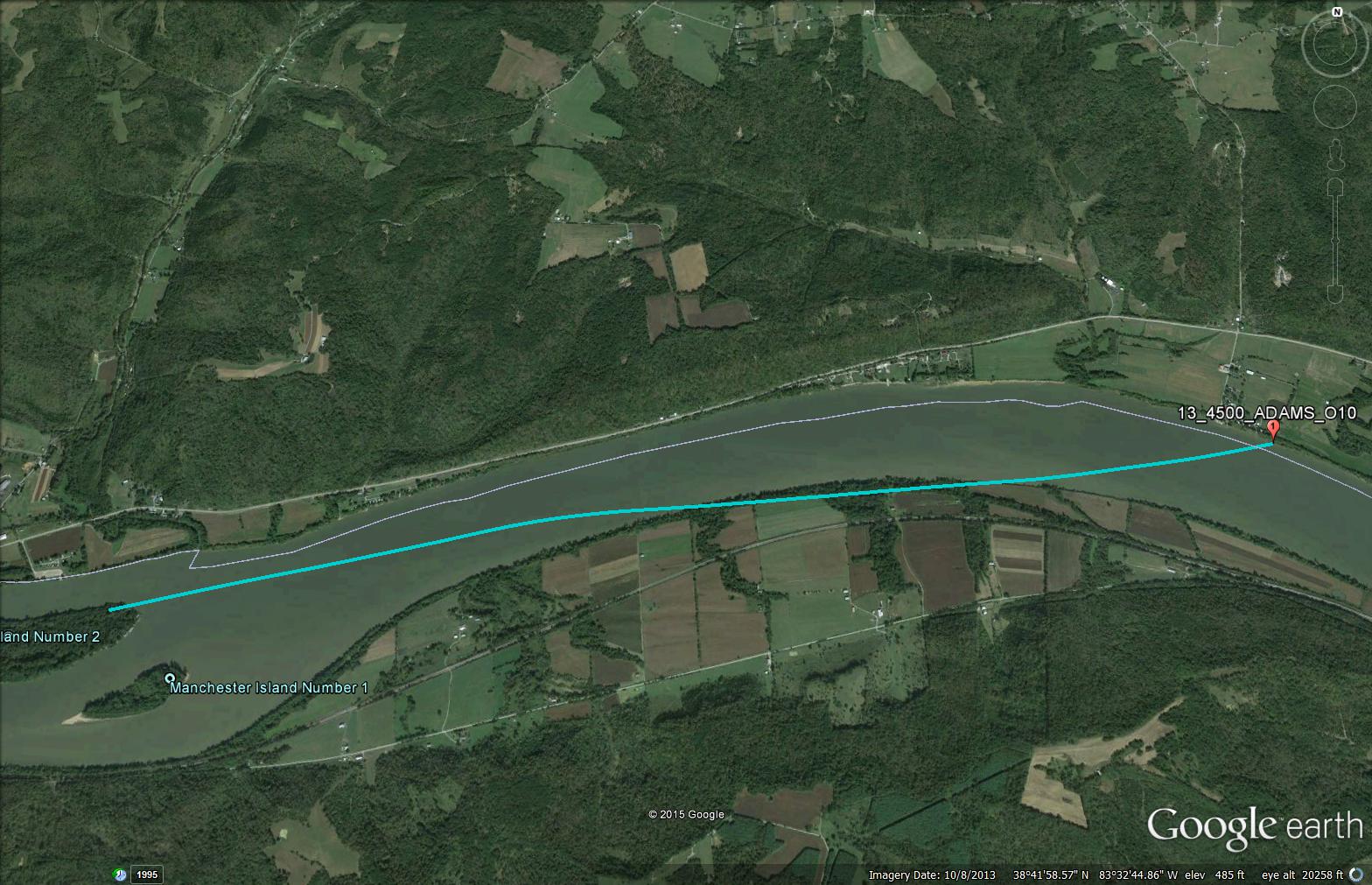 20
Track 13 – Adams – September 3, 2015
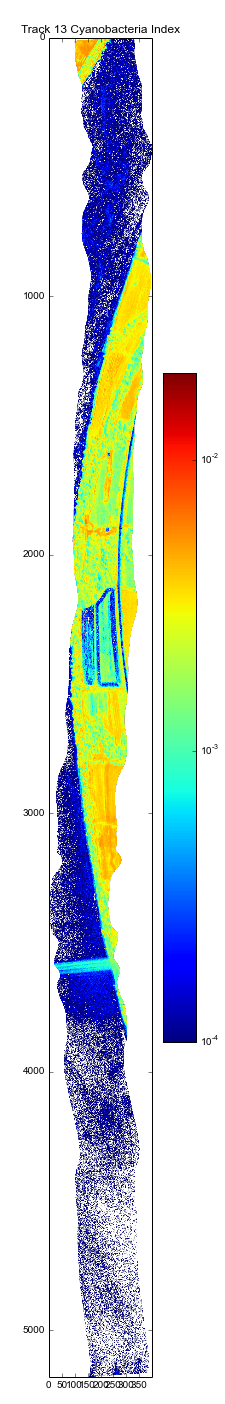 Possible low levels of HABs detected
Note: High CI values are land
21
Track 14 – Maysville –September 3, 2015
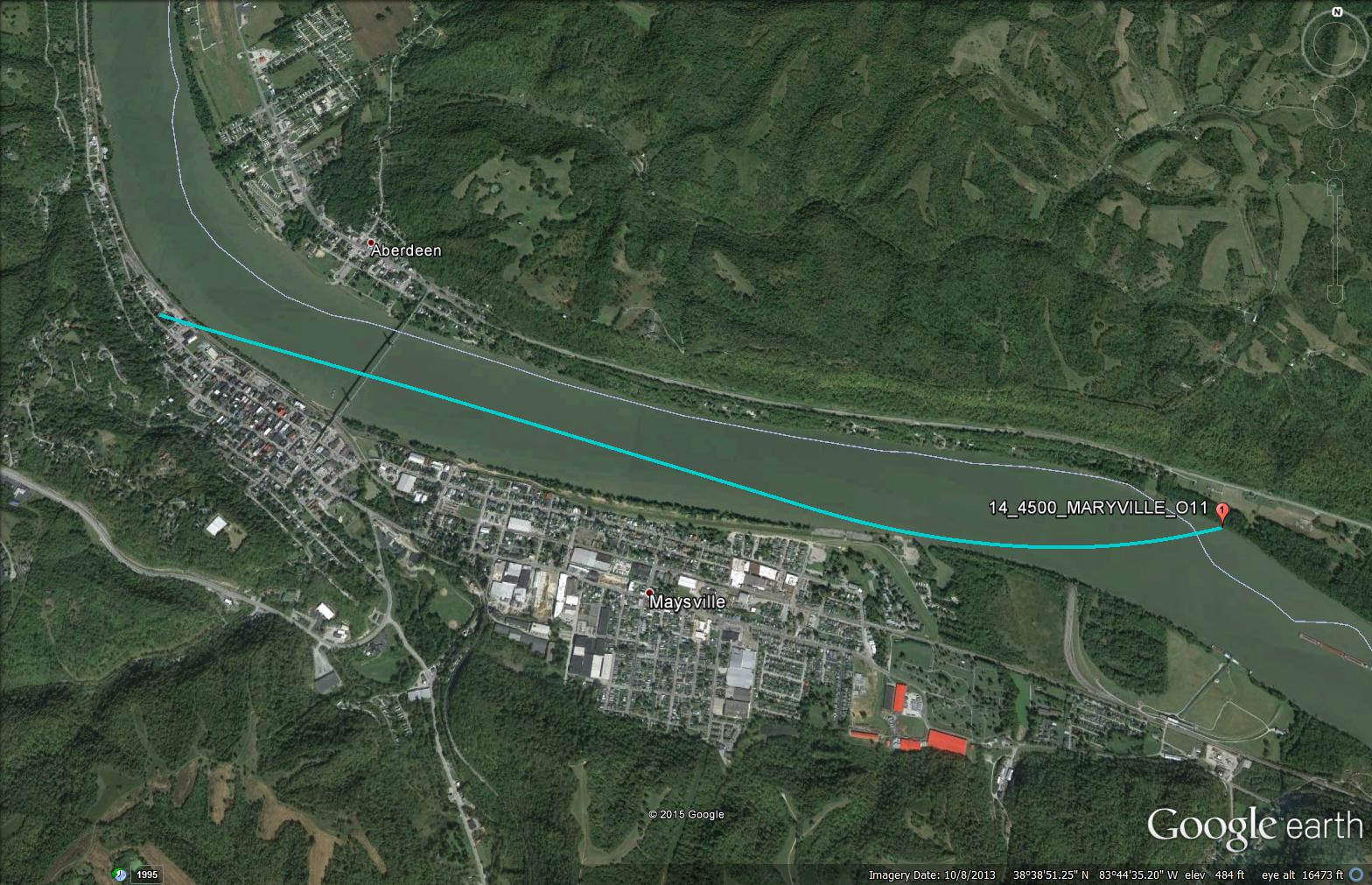 22
Track 14 – Maysville –September 3, 2015
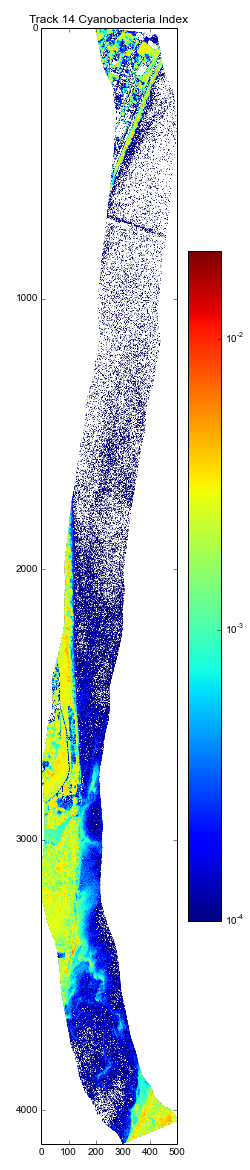 Medium HABs detected
Note: Visible bloom formation at bottom of the image along shoreline
23
Track 15 – Cincinnati – September 3, 2015
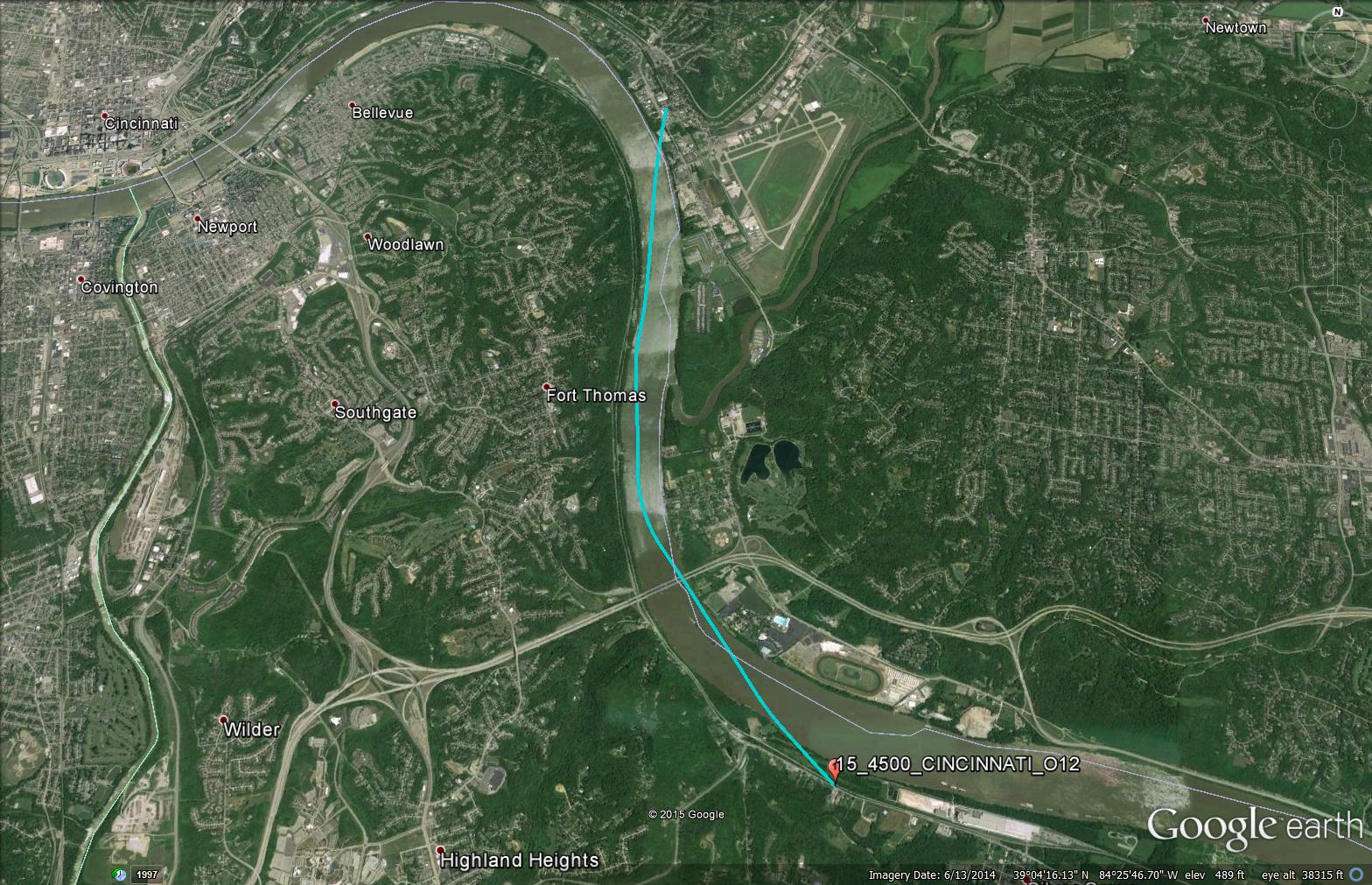 24
Track 15 – Cincinnati –September 3, 2015
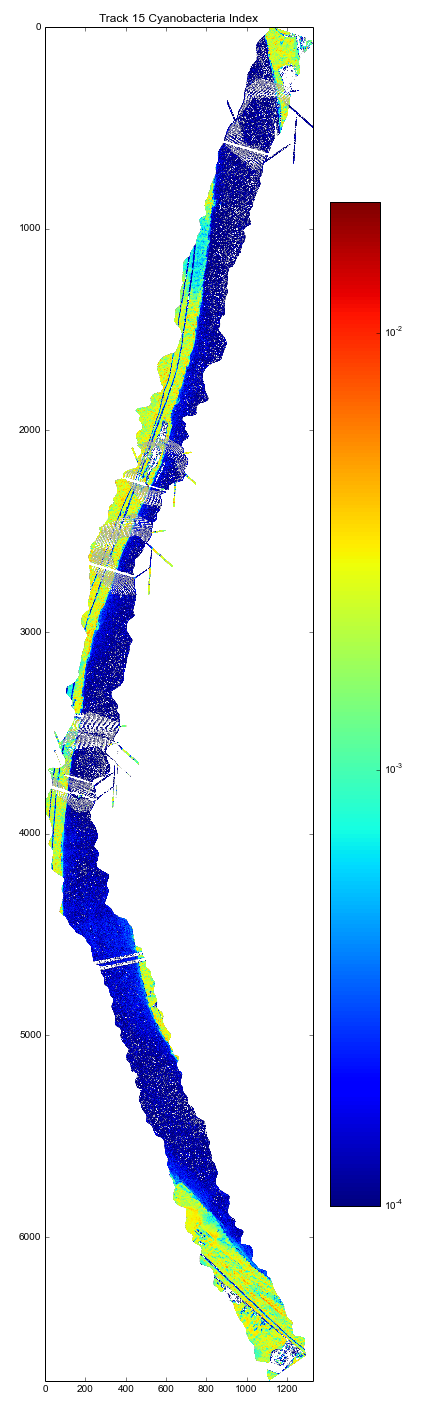 Possible low level HABs detected
Haze may interfere with results
25
Quick Look Observations
Huntington, Ironton, and Maysville areas have notable HAB formation indicated by NASA GLEAMS derived CI
Possible low level HABs indicated in other areas along Ohio River
Cloud and cloud shadows interfere with CI results
Applicability of CI to inland waters has not been fully tested
26